Dream Theater
Ogólnie
Został założony w 1985 roku w Nowym Jorku przez Johna Petrucciego, Johna Myunga i Mike’a Portnoya.
Przedstawiciele metalu progresywnego.
Inspirują się twórczością Rush, Yes, Iron Maiden i Pink Floyd
Skład
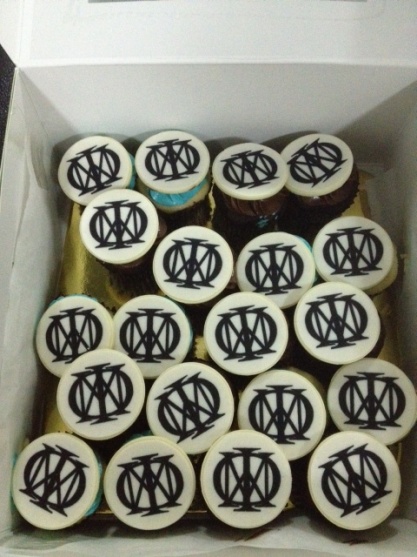 John Petrucci – gitara
John Myung – bas
Mike Mangini – perkusja
James LaBrie – wokal
Jordan Rudess – klawisze
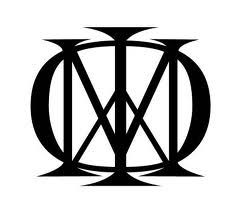 John Petrucci
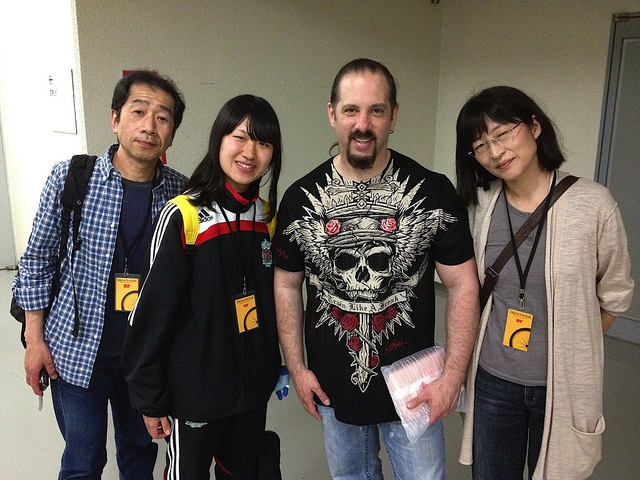 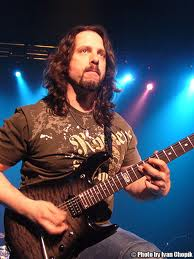 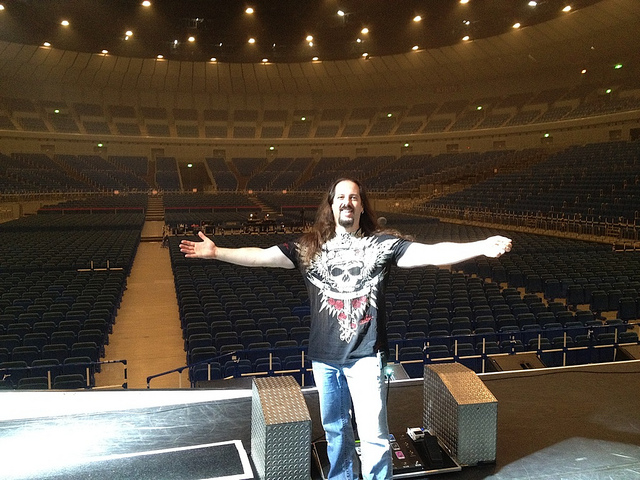 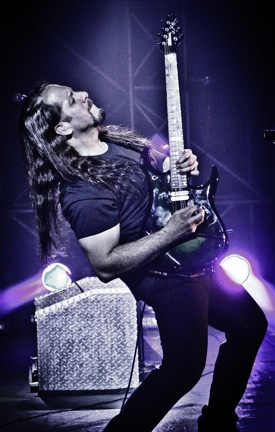 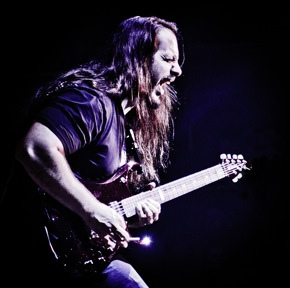 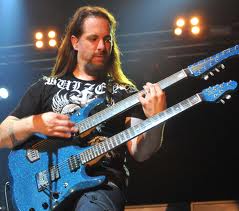 Jordan Rudess
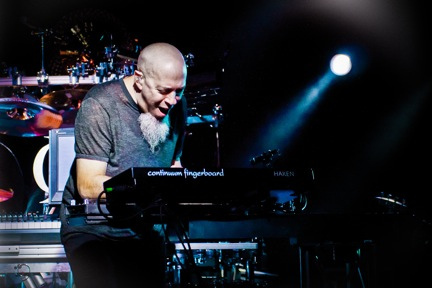 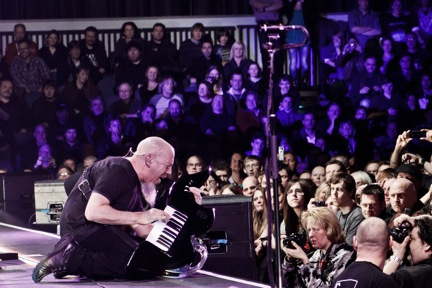 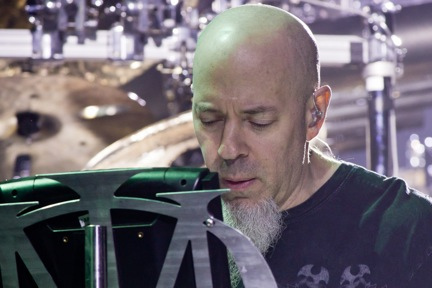 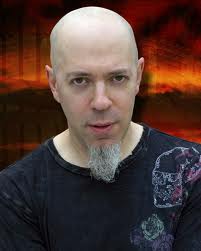 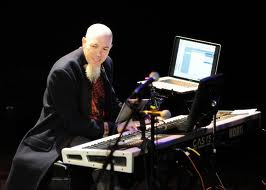 James LaBrie
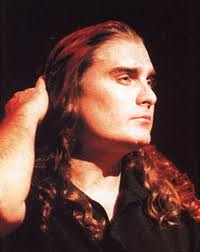 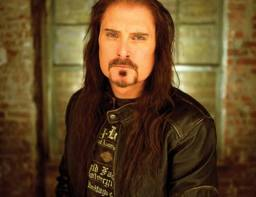 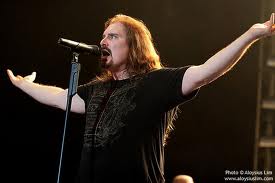 John Myung
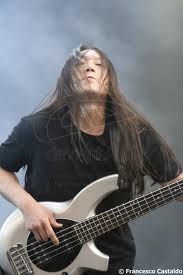 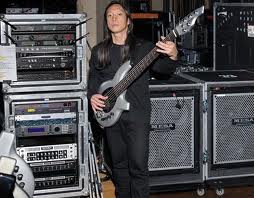 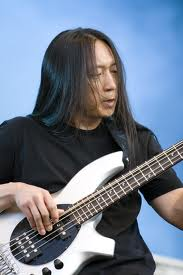 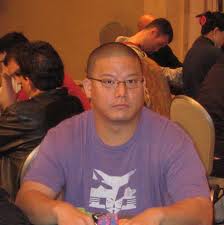 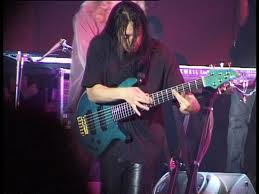 Mike Mangini
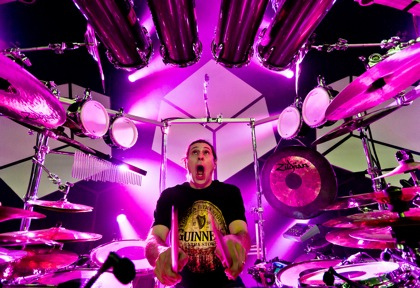 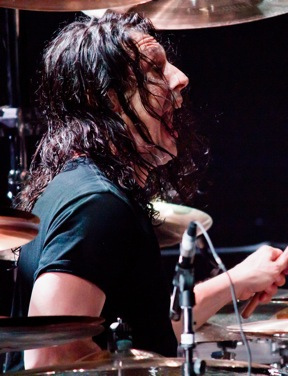 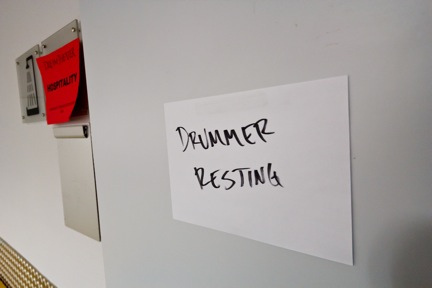 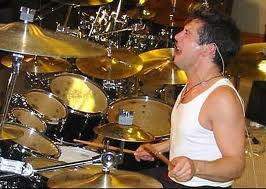 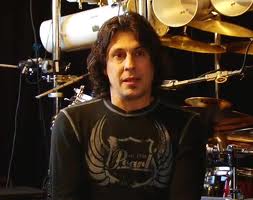 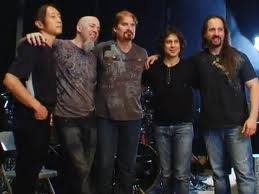 Dyskografia
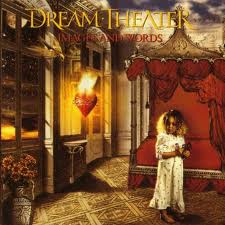 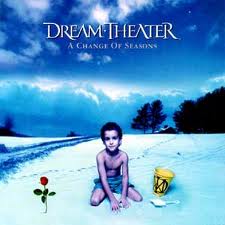 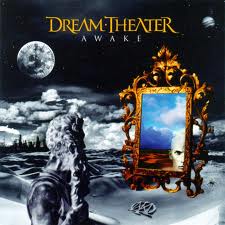 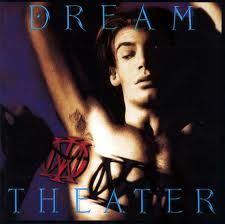 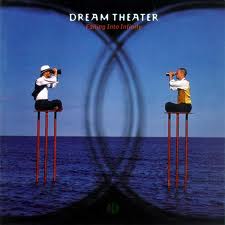 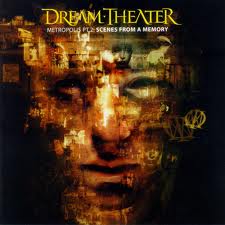 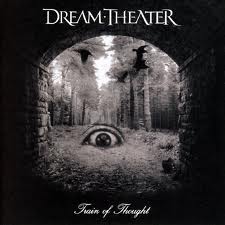 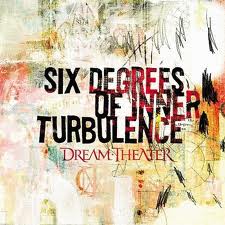 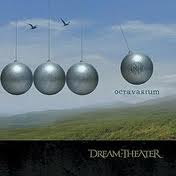 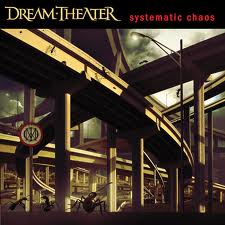 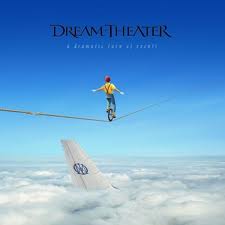 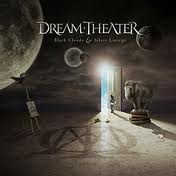 Koncerty w Polsce
9.10.2000 – Bydgoszcz, Astoria
10.10.2000 – Kraków, Wisła
28.06.2002 – Kraków, Wisła
4.04.2005 – Poznań, Arena
12.06.2007 – Katowice, Spodek
2.10.2007 – Warszawa, Torwar
30.09.2009 – Bydgoszcz, Hala Łuczniczka
28.07.2011 – Katowice, Spodek
29.01.2012 – Poznań, Arena